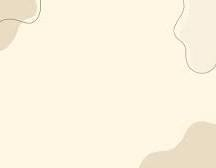 Book : English Grade 4
Chapter 5 : How many…?
Lesson 1 : There is a … 
Teacher’s name: Le chanthlar
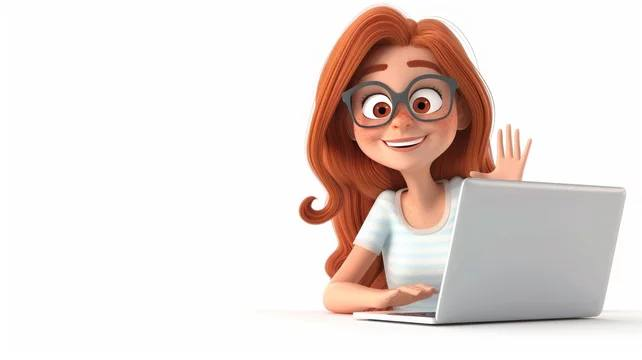 Vocabulary
There is
មាន
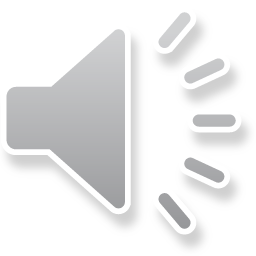 Cat
សត្វឆ្មា
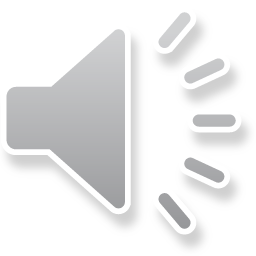 Rat
សត្វកណ្ដុរ
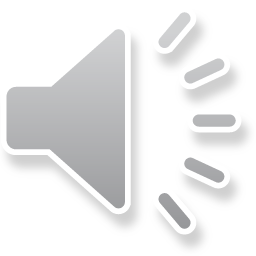 Bed
គ្រែ
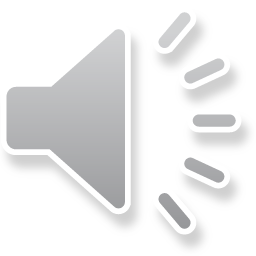 Sentence
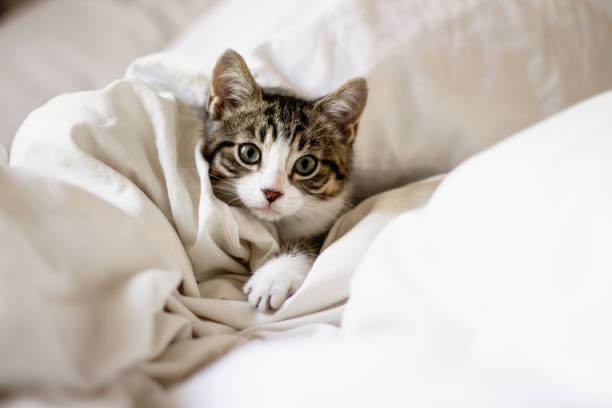 There is a cat on my bed.
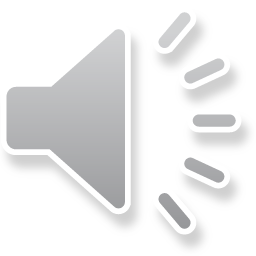 មានសត្វឆ្មាមួយនៅលើគ្រែរបស់ខ្ញុំ ។
Sentence
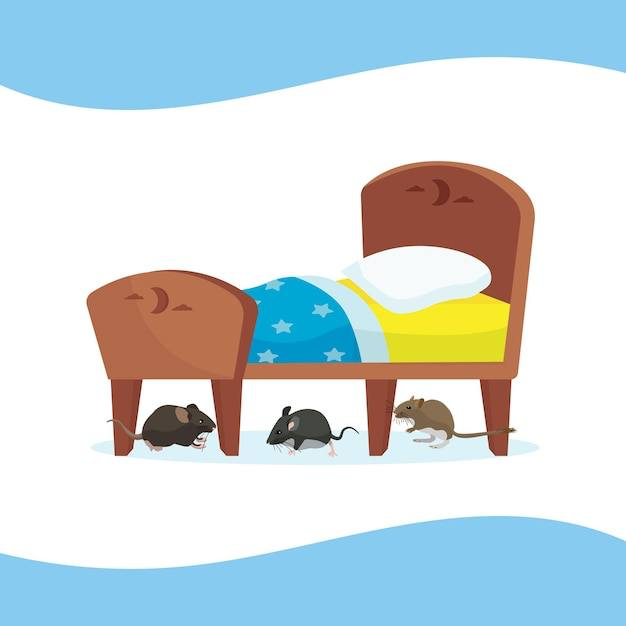 There are 3  rats under my bed.
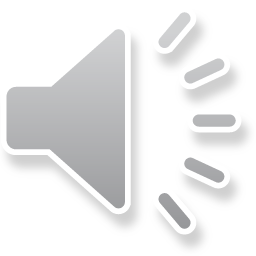 មានសត្វឆ្មា​ 3 នៅក្រោមគ្រែរបស់ខ្ញុំ។
Pair works
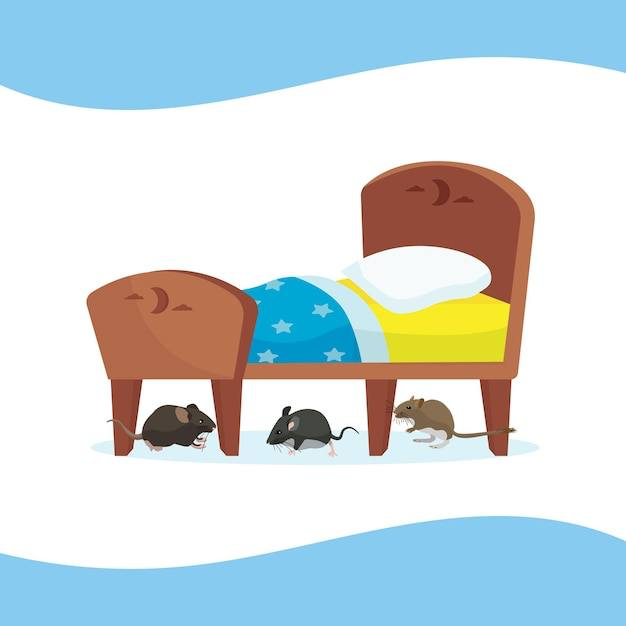 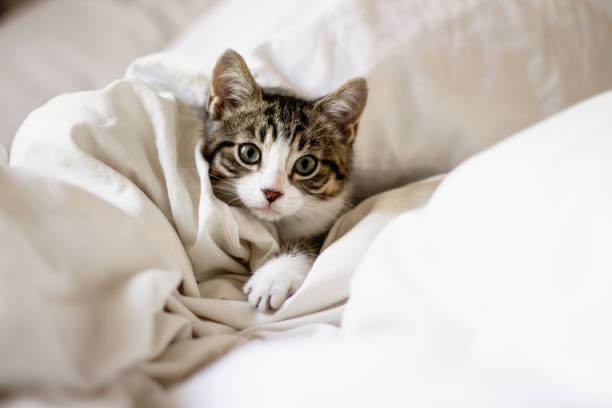 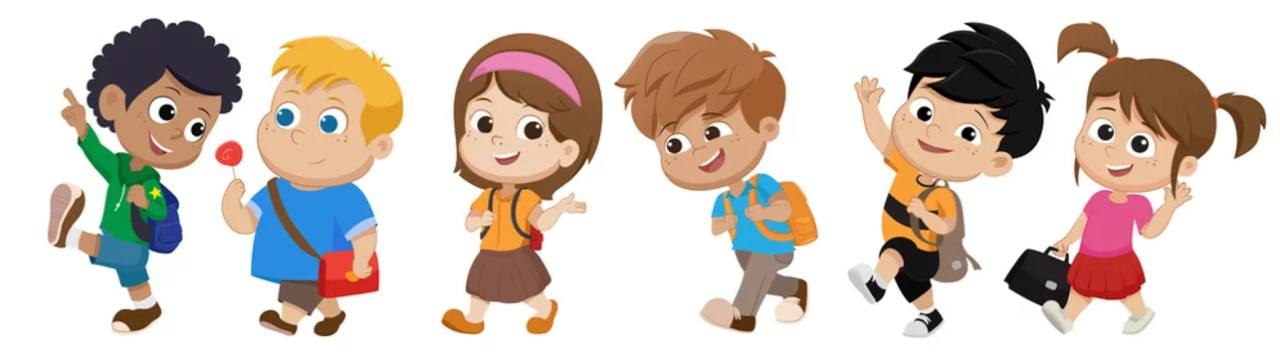 Group Work
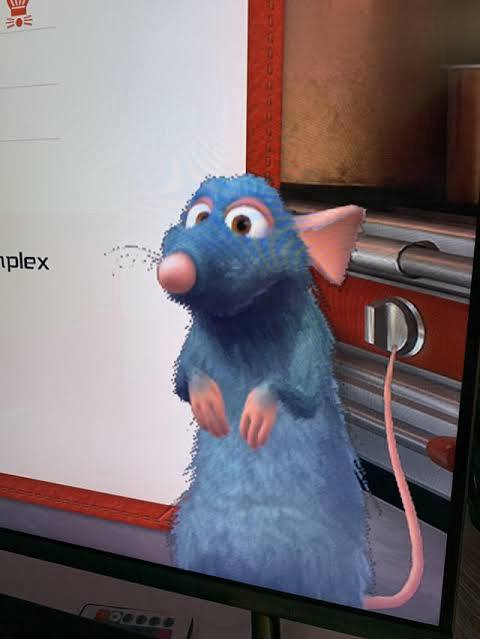 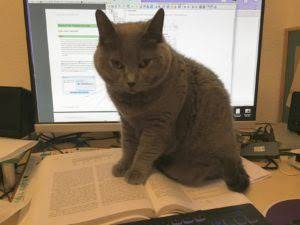 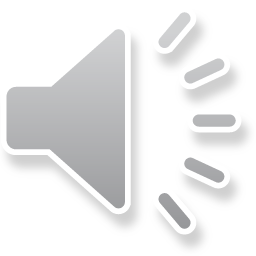 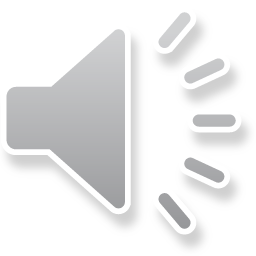 There is a cat above my desk.
There is a rat on TV.
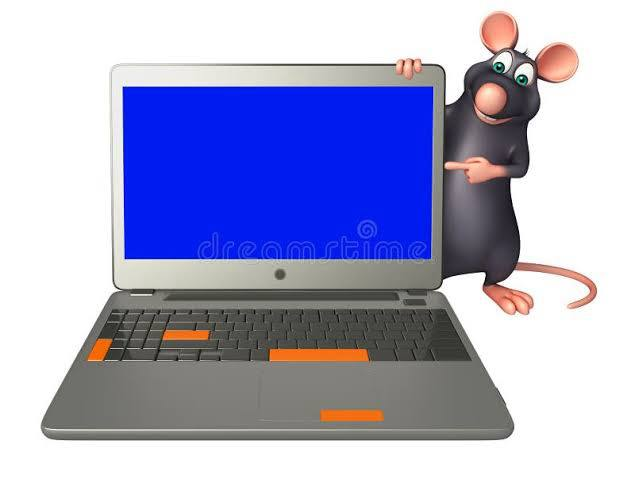 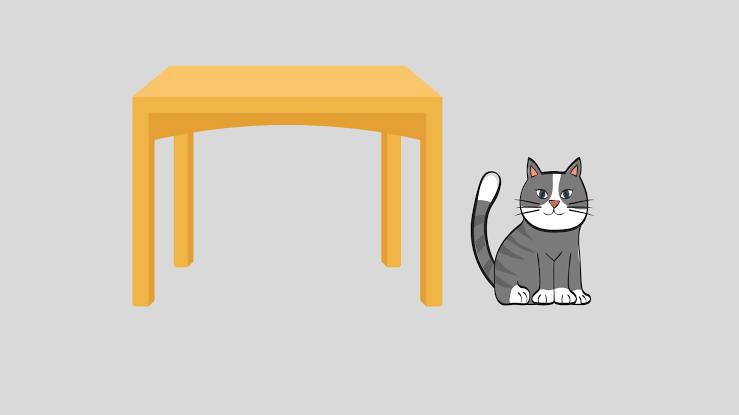 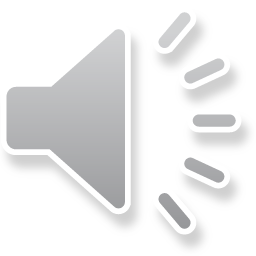 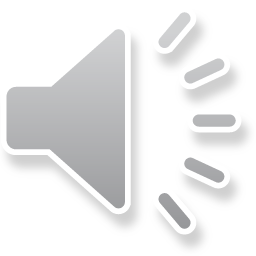 There is a rat behind my computer.
There is cat next to my table.
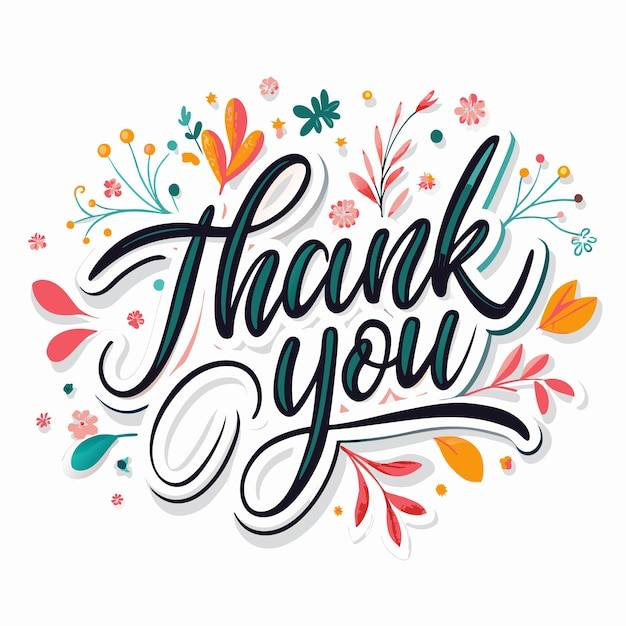